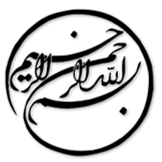 بررسی کلی مدل سازی پارامتری و روش های تشخیص هدف رادار با داده های محدود
دانشجو:
استاد:
سال تحصیلی
نام درس
فصل اول

چکیده :
این مقاله به بررسی نتایج اخیر در زمینه استفاده از مدل های پارامتری خود همبسته برای تشخیص تطبیقی هدف رادار می پردازد. به بیان دقیق تر، سه نوع سامانه راداری بررسی می گردد که شامل رادار آرایه فازی با چندین گیرنده و فرستنده هم مکان، رادار چند ورودی چند خروجی توزیع شده MIMO با گیرنده ها و فرستنده های گسترده و مکانمند و رادار غیر فعال می شوند. رادارهای غیر فعال با نام فرستنده های مغتنم (IO ها) شناخته می شوند که از منابع موجود بهره می برند. این رادارها در بسیاری از زمینه های نظامی و غیر نظامی کاربرد دارند. در هر سه مورد رادار بیان شده، ما به بررسی این موضوع می پردازیم که چگونه فرآیندهای AR را می توان برای مدل سازی دقیق همبستگی سیگنال بنیادی و برآورد کارآمد آن از داده های محدود به کار برد. با این کار، تشخیص موثر هدف در محیط های پیچیده ناهمگون، در زمانی که محدودیت داده وجود دارد، امکان پذیر می شود. با استفاده از داده های شبیه سازی شده و آزمایشی، عملکرد مدل پارامتری مورد نظر با کمک آشکارگرها نسبت به رویکردهای غیر پارامتری سنتی شرح داده خواهد شد.

کلمات کلیدی: مدل سازی پارامتری، تشخیص تطبیقی هدف، رادار آرایه فازی، رادار چند ورودی چند خروجی توزیع شده، رادار غیر فعال
1/36
فصل اول
چکیده و مقدمه
1
مقدمه :
مدل سازی پارامتری در طراحی و تحلیل سامانه های راداری به طور گسترده مورد استفاده قرار گرفته است. این مورد از مدل های فیزیکی یا آماری متشکل از چند پارامتر محدود استفاده می کند که در نمایش و پردازش سیگنال توابع رادار کاربرد دارند. از سوی دیگر، مدل های پارامتری مختلفی برای برنامه های راداری وجود دارد مانند نظریه هندسی مدل پراش ، مدل مارکوف مخفی ، مدل ترکیب گاوسی و مدل خود هبستگی AR و غیره. مدل AR اقدامات پژوهشی گسترده را در زمینه تشخیص هدف رادار به خود جلب کرده است زیرا هم متناسب با مشاهدات گاوسی و هم غیر گاوسی می باشد. علاوه بر این، برآورد پارامتری مدل AR نسبتا ساده است که معمولا شامل حل معادلات خطی سامانه می شود. تشخیص هدف تطبیقی یک موضوع بنیادی برای مهندسان علم رادار به شمار می آید. این مساله شامل تشخیص یک سیگنال هدف ضعیف از منبع تداخل قوی است. حذف موثر تداخل نیاز به دانش دقیق مانند ماتریس کوواریانس تداخل دارد. بسیاری از الگوریتم های تشخیص تطبیقی مانند آشکارگر معروف وارونگی ماتریس ساده SMI و آزمون نسبت درستنمایی تعمیم یافته کلی GLRT نیاز به حجم بالایی از داده های آموزشی (ثانویه) همگن دارند تا به برآورد دقیقی از ماتریس کوواریانس آشوب دست یابند. با این وجود، تداخل راداری واقعی اغلب ناهمگن است که مانع دسترسی به داده های کافی برای برآورد ماتریس کوواریانس می شود. ما تشخیص راداری را در این سناریوها با استفاده از داده های محدود بررسی می کنیم که به معنای نبود اطلاعات آموزشی کافی برای برآورد تداخل می باشد. این مساله را می توان با استفاده از یک مدل پارامتری مناسب برای تداخل ارزیابی نمود.
2/36
فصل اول
چکیده و مقدمه
1
این مقاله به بررسی برخی پیشرفت های اخیر در زمینه استفاده از مدل های AR پارامتری برای تشخیص هدف در سه نوع سامانه راداری با داده های محدود می پردازد که به ترتیب رادار آرایه فازی، رادار چند ورودی چند خروجی توزیع شده MIMO و رادار غیر فعال می باشند. یک رادار آرایه فازی استاندارد را می توان به عنوان یک سامانه تک ورودی چند خروجی SIMO در نظر گرفت که در آن، یک طول موج تابانده می شود و سیگنال بازگشتی از طریق عناصر آنتن های دریافتی جمع آوری می گردد. تکنیک های پردازش تطبیقی فضا زمان STAP که برای تشخیص هدف تطبیقی در رادار آرایه فازی توسعه یافته اند و غالبا با در نظر گرفتن ناهمگونی داده های آموزشی مورد استفاده قرار می گیرند، افت شدید عملکرد را در محیط های تداخل غیر مانا/غیر همگن با آماره های نامعلوم نشان داده اند . یکی از روش ها برای حل مساله ناهمگونی، استفاده از تکنیک های انتخاب داده بر اساس معیار دانش محور یا نظریه های انطباقی داده می باشد . راهبرد دیگر در این زمینه کاهش الزامات آموزشی در STAP است تا از مدل AR مطلوب برای آشوب استفاده شود و مدل پارامتری نیز برای تشخیص هدف مورد استفاده قرار گیرد. به بیان دقیق تر، مدل های AR چند کاناله برای نمایش همبستگی موقت میان انواع مختلف سیگنال های آشوب کارآمد هستند . از این رو، آشکارگرهای پارامتری مختلف با مدل سازی آشوب به عنوان یک فرآیند AR توسعه یافتند که از اطلاعات ساختاری کوواریانس آشوب بهره می برد . برآورد مبتنی بر مدل AR پارامترهای آشوب، ارتباط نزدیکی با فیلترینگ چند مرحله ای وینر از طریق تکرار گرادیان الحاقی دارد که منجر به توسعه آشکارگرهای پارامتری CG محور گوناگون شده است.
3/36
فصل اول
چکیده و مقدمه
1